Contratação de Categoria “V”
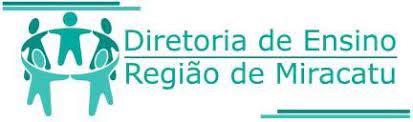 Fundamento legal: 
Lei Complementar 1.093/2009 e suas alterações
Escola – Cadastra o contrato eventual na SED na opção RECURSOS HUMANOS-EVENTUAL- CADASTRO DE CONTRATO, libera para  a D.E homologar e envia para o NFP a proposta de contratação (ofício e documentação)
Escola -  Confere toda a documentação de acordo com o check list
Escola - Recebe os documentos do interessado para celebrar o contrato
Escola- Inserir  no portalnet  na opção FORMAÇÃO CURRICULAR
Escola- Inserir todos os dados no portalnet  na opção DADOS PESSOAIS
OBSERVAÇÃO:
Não Preencher carga horária do curso, senão quando for registrar no sistema bloqueia.
- Não esquecer de Habilitar/Qualificar as disciplinas do curso
OBSERVAÇÃO:
 - Incluir ingresso no serviço público caso seja o primeiro contrato a data do inicio do contrato.
Não Esquecer número de PIS/PASEP
- Dependentes caso houver
Fique atento aos prazos do cronograma
Escola – Acompanha a publicação do contrato, gerar PV no PAPC para digitação das aulas e imprime o contrato eventual da SED enviando para a D.E já assinado pelo docente para assinatura da Dirigente Regional.
Diretoria – Homologa o contrato eventual na SED.